Integration of HIV and obstetric care to optimize
 HIV management during and after pregnancy
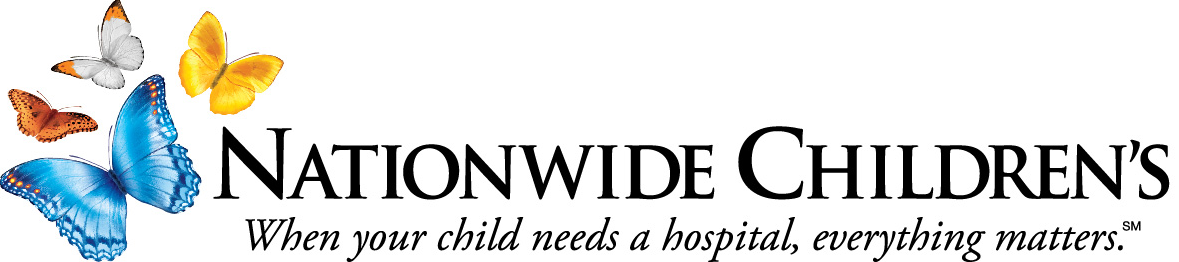 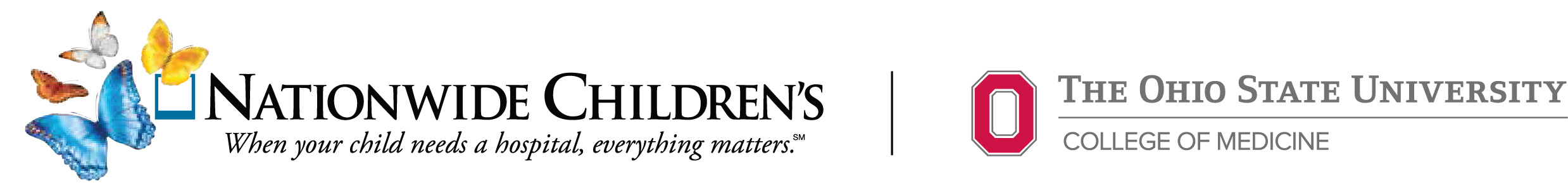 C. Gowda, MD, MPH1,2; B. Wolfe, MBA, RHIA1; K. Lamberjack, PharmD1; L. Crim, APN1; 
J. Hunkler, RN, NC1; M. Brundrett, MD, MPH1,2; M.A. Rosen, MD1,3; J.R. Honegger, MD1,2
1Family AIDS Clinic & Educational Services Program, Nationwide Children’s Hospital, Columbus, OH; 
2Department of Pediatrics & 3Department of Obstetrics/Gynecology, The Ohio State College of Medicine, Columbus, OH.
ABSTRACT
Table 2. Factors associated with viral suppression at delivery and postpartum among women living with HIV, 2005 – 2018.
Background: Pregnancy is a pivotal opportunity to engage women in medical care and improve management of HIV. We evaluated if integrated HIV and obstetric care could improve HIV viral suppression during and after pregnancy. 
Methods: All pregnancies from 2005 to 2018 among HIV-infected women at a U.S. site offering obstetric and long-term family-centered HIV care were included. Antiretroviral treatment was available to all women. HIV viral suppression (defined as HIV RNA ≤200 copies/mL) during each pregnancy was determined at 3 time points (using nearest available testing): 1) conception; 2) delivery; and 3) 9-12 months postpartum. Factors associated with viral suppression at delivery and postpartum were evaluated using multivariable mixed effects logistic regression models.
Results: There were 270 pregnancies among 179 HIV-infected women, resulting in 244 live births and 0 cases of HIV transmission to infant. Most women were African-American, publicly insured and in their late 20s. Median time from HIV diagnosis to conception was 2.9 years (interquartile range: 0–5.8). Among women with data at all 3 timepoints, the proportion virally suppressed at conception, delivery, and postpartum was 4%, 88%, and 61% respectively for 46 newly diagnosed women and 52%, 93%, and 71% for 83 women with established HIV diagnosis prior to their first pregnancy. Trends in viral suppression over time are shown in Table 1. Virally suppressed women at conception were 18-fold (adjusted Odds Ratio [aOR]: 18.4; 95% confidence interval: 3.34–101.5) more likely to have suppression at delivery. Postpartum suppression was associated with viral suppression at conception (aOR: 2.56; 95% CI: 1.07–6.11), suppression at delivery (aOR: 4.94, 95% CI: 1.53–16.0), and age (aOR: 1.13 per year increment; 95% CI: 1.04–1.22).
Conclusions: Viral suppression at conception or achieved during pregnancy both strongly predict sustained control nearly 1 year postpartum.  Integration of HIV and obstetric care can help optimize management of both conditions.
Retrospective cohort analysis of all pregnancies among HIV-infected women receiving care at a single U.S. site offering obstetric and long-term, family-centered HIV care from 2005 to 2018.
Women had to receive majority of HIV and prenatal care at our site for that pregnancy for study inclusion.
Antiretroviral treatment was available to all women during study period.
Primary outcome: 
HIV viral suppression (defined as HIV RNA ≤ 200 copies/mL) at three different time points during pregnancy (using nearest available testing):  1) conception; 2) delivery; and 3) 9-12 months postpartum.
Trends in viral suppression during and after pregnancy were examined overall and separately among women with new versus established HIV diagnoses at time of pregnancy.
Factors associated with viral suppression at delivery and 9-12 months postpartum were evaluated using multivariable mixed effects logistic regression models.
METHODS
RESULTS (cont.)
BACKGROUND
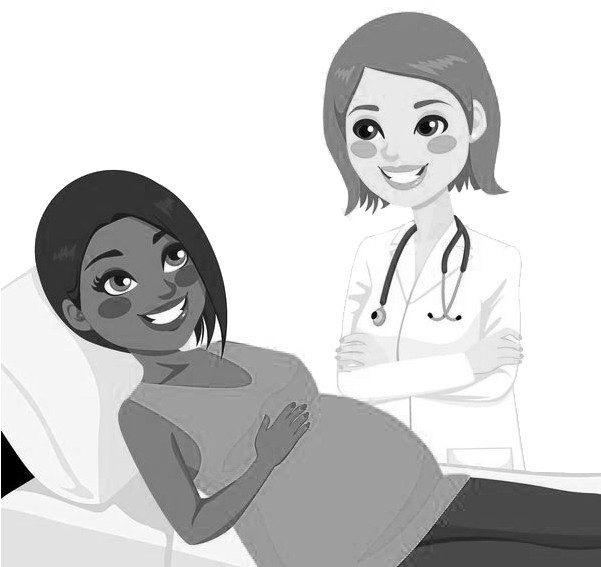 HIV viral suppression throughout pregnancy can prevent mother-to-child transmission (MTCT).1,2
Many factors influence likelihood for adherence to antiretroviral therapy (ART).1-4
Pregnancy represents a pivotal time during which women are more likely to engage and retain in care.5
From 2005 to 2018, 270 pregnancies were cared for among 178 women living with HIV
There were 0 cases of vertical transmission among 244 live births
Median time from HIV diagnosis to conception was 2.9 years (interquartile range [IQR]: 0 – 5.8 years).
69 pregnancies occurred in women newly learning of their HIV diagnoses during prenatal care.
Majority were African-American (70%) and publicly insured (75%).
Less than half (n=129; 48%) were virally suppressed at start of pregnancy.

Table 1. Trends in viral suppression during and after pregnancy for women living with HIV, 2005 – 2018.
In a cohort receiving integrated HIV and obstetric care:
Less than half were virally suppressed at start of pregnancy
Over 80% achieved viral suppression at delivery
Of those suppressed at delivery, 70% remained virally suppressed nearly one year postpartum.
Viral suppression at start of pregnancy was the primary factor associated with viral suppression at delivery and postpartum.
Women pregnant in 2010 or later were more likely to be virally suppressed postpartum, likely due to:
ART discontinuation postpartum in women with preserved immune function prior to 2010
The availability of fixed-dose combinations that are convenient and with minimal adverse effects.
Given that 25% of women were newly diagnosed with HIV during pregnancy, there may be opportunities to expand routine HIV screening for women of childbearing age.
Despite this, social determinants of health may be exacerbated during pregnancy.1,3
Strategies to optimize care delivery during pregnancy are critical to ensure health of mother and unborn child.
Integration of multidisciplinary care services can help pregnant women optimally receive care during this stressful period.
OBJECTIVES: 
To evaluate trends in HIV viral suppression during and after pregnancy among women receiving integrated HIV and obstetric care.
To identify factors associated with viral suppression at delivery and postpartum
DISCUSSION
* One patient had unknown HIV diagnosis date
ACKNOWLEDGEMENTS
RESULTS
Maartens G, Celum C, Lewin SR. HIV infection: epidemiology, pathogenesis, treatment, and prevention. Lancet Lond Engl. 2014;384(9939):258-271. 
Powis KM, Huo Y, Williams PL, et al. Antiretroviral Prescribing Practices Among Pregnant Women Living With HIV in the United States, 2008-2017. JAMA Netw Open. 2019;2(12):e1917669-e1917669. 
Patel M, Tedaldi E, Armon C, et al. HIV RNA Suppression during and after Pregnancy among Women in the HIV Outpatient  Study, 1996 to 2015. J Int Assoc Provid AIDS Care. 2018;17:2325957417752259. 
Melekhin VV, Shepherd BE, Jenkins CA, et al. Postpartum discontinuation of antiretroviral therapy and risk of maternal. AIDS Patient Care STDs. 2010;24(5):279-286. 
Koumans EH, Harrison A, House LD, et al. Characteristics associated with lack of HIV testing during pregnancy and delivery in  36 U.S. states, 2004-2013. Int J STD AIDS. 2018;29(12):1225-1233.
REFERENCES
We would like to acknowledge the commitment of the entire multidisciplinary team in the Family AIDS Clinic and Educational Services program at Nationwide Children’s Hospital as well as the engagement of our patients.
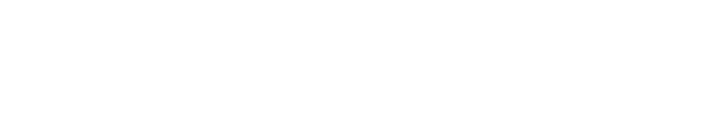 PRESENTED AT THE 23RD INTERNATIONAL AIDS CONFERENCE (AIDS 2020) | 6-10 JULY 2020